Zákon o odpovědnosti veřejné moci aktuálně
Červen 2024
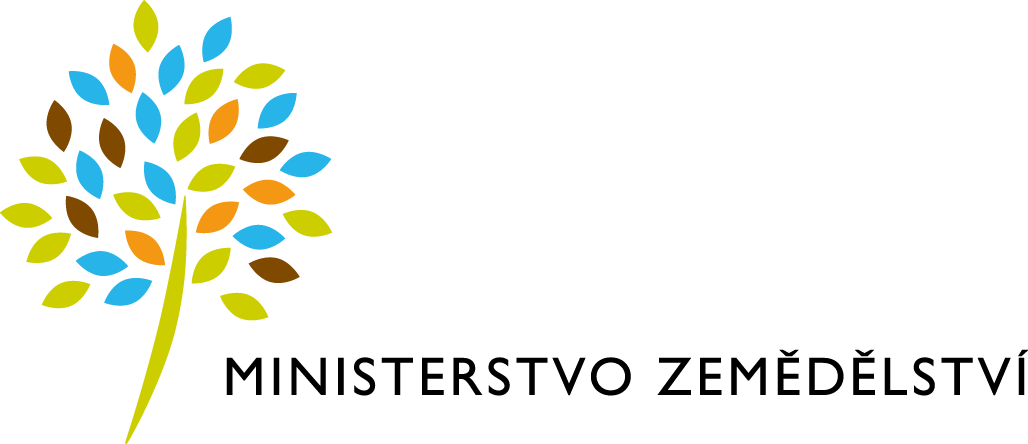 Zdeněk Tesner
[Speaker Notes: Vyjděte prosím z tohoto titulního snímku, který je přímo v prezentaci – přepište název, podnázev (autora) a datum prezentace dle potřeby, vyměňte případně titulní fotografii, a to buď přes pravé tlačítko myši Změnit obrázek, nebo obrázek smažte a vložte nový pomocí ikony uprostřed zástupného symbolu pro vložení obrázku. Klikněte na nově vložený obrázek a přeneste jej do pozadí přes Nástroje obrázku / Formát / Přenést dál / Přenést do pozadí. Některé objekty, jako logo, modrá horizontální linka a černá svislá linka, jsou proto umístěny přímo na snímku (jinak by byly překryty velkým obrázkem, neboť objekty vložené v šabloně se stávají její pevnou součástí a nelze měnit jejich velikost, umístění ani vrstvu). Pokud byste vložili titulní snímek jako nové rozložení, bylo by třeba logo, horizontální a svislou linku nakopírovat ze vzorové prezentace (po vložení se umístí na správnou pozici). Lépe je ovšem využít výše zmíněný postup, který je výměnou za to, že titulní fotografie zůstane měnitelná vzhledem k možnostech a omezením PowerPointu.]
Zákon o odpovědnosti veřejné moci
Zákon č. 82/1998 Sb., o odpovědnosti za škodu způsobenou při výkonu veřejné moci rozhodnutím nebo nesprávným úředním postupem a o změně zákona České národní rady č. 358/1992 Sb., o notářích a jejich činnosti (notářský řád), ve znění pozdějších předpisů.
Stručný obsah
Zakotvení právní úpravy – historické a ústavní kořeny.
Struktura zákona o odpovědnosti veřejné moci.
Postupy Ministerstva zemědělství při výkonu této agendy.
Poznatky z aplikační praxe – zjištěné chyby.
Zakotvení právní úpravy – Ústavní rámec
Listina základních práv a svobod:
Hlava pátá
Právo na soudní a jinou právní ochranu
Článek 36
(1) Každý se může domáhat stanoveným postupem svého práva u nezávislého a nestranného soudu a ve stanovených případech u jiného orgánu.
(2) Kdo tvrdí, že byl na svých právech zkrácen rozhodnutím orgánu veřejné správy, může se obrátit na soud, aby přezkoumal zákonnost takového rozhodnutí, nestanoví-li zákon jinak. Z pravomoci soudu však nesmí být vyloučeno přezkoumávání rozhodnutí týkajících se základních práv a svobod podle Listiny.
(3) Každý má právo na náhradu škody způsobené mu nezákonným rozhodnutím soudu, jiného státního orgánu či orgánu veřejné správy nebo nesprávným úředním postupem.
(4) Podmínky a podrobnosti upravuje zákon.

Vyhlášena jako ústavní zákon č. 23/1991 Sb. a poté znovu jako ústavní zákon č. 2/1993 Sb.
Cl. 9 odst. 2 Ústavy – odpovědnosti veřejné moci se nelze „zbavit“.
Pl. ÚS 18/01- aplikace prováděcího zákona nesmí popřít ústavně zaručené právo.
Nejvyšší soud sp. zn. 28 Cdo 2927/2010 – dovodil odpovědnost za porušení práva EU – za včasnou implementaci práva
Zakotvení právní úpravy – Historický pohled
Historické kořeny lze dohledávat až k základům samotných lidských práv 
 Non sub homine sed sub Deo et lege - (Henry de Bracton 1210 - 1268)
 Je-li jakákoliv moc podřízená pravidlům,  bude se dříve nebo později zodpovídat za jejich porušení.

1867 – Prosincová ústava – osobní odpovědnost konkrétních úředníků, stát jen ručitel, omezeno absencí prováděcích předpisů, zejména v oblasti nezákonného zatčení (x Habeas Corpus act 1679).

1920 – Ústava československá – upuštěno od osobní odpovědnosti úředníků, opět nedostatky v prováděcích předpisech, bez nichž byla odpovědnost státu shledána nemožnou - pro odpovědnost za moc soudní platily dosavadní právní předpisy,  pro odpovědnost za moc výkonnou vůbec nevznikly.

1964 – Občanský zákoník - § 426 Státní orgán odpovídá za škodu způsobenou nezákonným rozhodnutím podle zvláštního právního předpisu – to realizováno až v roce 1969:
Zakotvení právní úpravy – Historický pohled
Zákon č. 58/1969 Sb. o odpovědnosti za škodu způsobenou rozhodnutím orgánu státu nebo jeho nesprávným úředním postupem
Nebyl nikdy novelizován. Obsahově velmi podobný ZOVM, jen některá ustanovení zpřeházena.
Nahrazen pro ČR až zákonem o odpovědnosti veřejné moci, na Slovensku o 5 let později.
Uplatňoval se skromně, ale podle zaznamenané judikatury přeci jen, zejména v trestních věcech. Některé judikáty jsou dodnes použitelné.
Jeho přijetí bylo reakcí na závazky vyplývající z Mezinárodního paktu OSN o občanských a politických právech (1966)
Na svou dobu poměrně pokrokový – zahrnoval odpovědnost za nezákonné rozhodnutí, nesprávný úřední postup a za nezákonnou vazbu.
Zákon o odpovědnosti veřejné moci
Přijat 17. 3. 1998, účinný od 15. 5. 1998


Novelizován v současné chvíli jedenáctkrát, avšak jen jediná větší novela – č. 160/2006 Sb. (otázka délky řízení a obecně nemajetkové újmy)

Hlavním inspiračním zdrojem je rozhodovací činnost Evropského soudu pro lidská práva
Evropský soud pro lidská práva
Orgán Rady Evropy (nikoliv Evropské unie)
Sídlí ve Strasbourgu, stejně jako Evropský parlament
Bdí nad dodržováním (Evropské) Úmluvy o ochraně lidských práv a základních svobod (4. 11. 1950), k níž Čr přistoupila v roce 1991 a samotná Úmluva byla vyhlášena jako č. 209/1992 Sb.

Stejného původu je zásadní judikatorní změna intepretace tohoto zákona z roku 2010 (nepřiměřená délka řízení) – více u § 13 ZOVM

Má 4 části, přičemž poslední tři jsou organizačního charakteru (zrušovací ustanovení, změna notářského řádu a účinnost).

Stát odpovídá i podle jiných speciálních právních předpisů, kdy jde spíše než o škodu o náklady činností prováděných veřejnou mocí – např. podle zákon o polici, o integrovaném záchranném systému, ale též  zákoně o lesích či o myslivosti, pokud jde o činnost příslušných stráží.
ZOVM – I. Hlava
HLAVA PRVNÍ
ÚVODNÍ USTANOVENÍ
§ 1
(1) Stát odpovídá za podmínek stanovených tímto zákonem za škodu způsobenou při výkonu státní moci.
(2) Územní samosprávné celky odpovídají za podmínek stanovených tímto zákonem za škodu způsobenou při výkonu veřejné moci svěřené jim zákonem v rámci samostatné působnosti (dále jen "územní celky v samostatné působnosti").
(3) Stát a územní celky v samostatné působnosti hradí za podmínek stanovených tímto zákonem též vzniklou nemajetkovou újmu.
 § 2
Odpovědnosti za škodu podle tohoto zákona se nelze zprostit.

Zavedena objektivní odpovědnost absolutní – nelze se liberovat…
Ne každý negativní následek na jmění je škoda (újma), neboť nemusí, a ve většině případů není, být protiprávní.
Do roku 2006 se odpovědnost státu za imateriální újmu dovozovala „oklikou“ z ochrany osobnosti podle občanského zákoníku.
ZOVM – II. Hlava, Obecná ustanovení
§ 3 odst. 1 – za koho se odpovídá – státní orgány, orgány územní samosprávy a osoby,  na něž byl výkon veřejné moci přenesen (exekutoři, notáři, ale i kontrolní, certifikační či evidenční instituce (uznaná chovatelská sdružení vedoucí plemenné knihy x nejsou jimi zřejmě autorizovaní inženýři).
§ 3 odst. 2 – úřední osoby jiných členských států (a i samotné) EU se považují pro účely tohoto zákona za totéž, co tuzemské, pokud zde vykonávají veřejnou moc (např. společné vyšetřovací týmy).
§ 4 – specifikuje, kdy jsou notáři a exekutoři úředními osobami.
§ 5
	Stát odpovídá za podmínek stanovených tímto zákonem za škodu, která byla způsobena
a) rozhodnutím, jež bylo vydáno v občanském soudním řízení, ve správním řízení, v řízení podle soudního řádu správního nebo v řízení trestním,
b) nesprávným úředním postupem.

§ 6a – porušení práva na osobní svobodu – výslovné zdůraznění – týká se i samosprávných celků (obecní policie).
ZOVM – II. Hlava, Obecná ustanovení
§ 6
   (1) Ve věcech náhrady škody způsobené rozhodnutím nebo nesprávným úředním postupem a o regresních úhradách jednají jménem státu ministerstva a jiné ústřední správní úřady (dále jen "úřad").
   (2) Úřadem podle odstavce 1 je
a) Ministerstvo spravedlnosti, došlo-li ke škodě v občanském soudním řízení nebo v trestním řízení, a dále v případech, kdy bylo soudem ve správním soudnictví vydáno nezákonné rozhodnutí, jímž soud rozhodl o žalobě proti rozhodnutí územního celku v samostatné působnosti, a v případech, kdy škoda byla způsobena notářem nebo soudním exekutorem,
b) příslušný úřad, došlo-li ke škodě v odvětví státní správy, jež náleží do jeho působnosti, a dále v případech, kdy bylo soudem ve správním soudnictví vydáno nezákonné rozhodnutí, jímž soud rozhodl o žalobě proti rozhodnutí vydanému v odvětví státní správy, jež náleží do působnosti tohoto úřadu.
   (3) Došlo-li ke škodě nesprávným úředním postupem podle § 13 odst. 1 vět druhé a třetí a posuzují-li se pro účely náhrady této škody navazující správní a soudní řízení jako jeden celek, jedná za stát příslušný úřad, do jehož působnosti náleží odvětví státní správy, v němž probíhalo správní řízení.
   (4) Není-li možno příslušný úřad určit podle odstavce 2 nebo 3, jedná za stát Ministerstvo financí.
   (5) Bylo-li nezákonné rozhodnutí vydáno Českou národní bankou nebo na základě mezinárodní smlouvy orgánem dohledu nad finančním trhem jiného členského státu Evropské unie13) nebo došlo-li u České národní banky nebo tohoto orgánu dohledu k nesprávnému úřednímu postupu, jedná za stát Česká národní banka.
   (6) Bylo-li nezákonné rozhodnutí vydáno Nejvyšším kontrolním úřadem nebo došlo-li u Nejvyššího kontrolního úřadu k nesprávnému úřednímu postupu, jedná za stát tento orgán.
   (7) Úřad určený podle odstavců 1 až 6 jedná za stát jako organizační složka státu i v řízení před soudem, pokud zvláštní právní předpis nestanoví jinak.

Novela č. 118/2020 Sb. reagovala na pětiletí sporů po postavení MF v případě řízení zahrnujících jak správní orgány tak soudy
Kdo za stát jedná – a za co všechno odpovídá MZe – celý resort zemědělství vč. restitučních řízení o zemědělském majetku
ZOVM – II. Hlava – nezákonné rozhodnutí
Upraveno v § 7 až 12 ZOVM.
§ 9 až 12 se týkají nezákonného rozhodnutí o vazbě, trestu nebo ochranném opatření.
Nezákonné rozhodnutí
§ 7
(1) Právo na náhradu škody způsobené nezákonným rozhodnutím mají účastníci řízení, ve kterém bylo vydáno rozhodnutí, z něhož jim vznikla škoda.
(2) Právo na náhradu škody má i ten, s nímž nebylo jednáno jako s účastníkem řízení, ačkoliv s ním jako s účastníkem řízení jednáno být mělo.
§ 8 
(1) Nárok na náhradu škody způsobené nezákonným rozhodnutím lze, není-li dále stanoveno jinak, uplatnit pouze tehdy, pokud pravomocné rozhodnutí bylo pro nezákonnost zrušeno nebo změněno příslušným orgánem. Rozhodnutím tohoto orgánu je soud rozhodující o náhradě škody vázán.
(2) Byla-li škoda způsobena nezákonným rozhodnutím vykonatelným bez ohledu na právní moc, lze nárok uplatnit i tehdy, pokud rozhodnutí bylo zrušeno nebo změněno na základě řádného opravného prostředku.
(3) Nejde-li o případy zvláštního zřetele hodné, lze nárok na náhradu škody způsobené nezákonným rozhodnutím přiznat pouze tehdy, pokud poškozený využil v zákonem stanovených lhůtách všech procesních prostředků, které zákon poškozenému k ochraně jeho práva poskytuje; takovým prostředkem se rozumí řádný opravný prostředek, mimořádný opravný prostředek, vyjma návrhu na obnovu řízení, a jiný procesní prostředek k ochraně práva, s jehož uplatněním je spojeno zahájení soudního, správního nebo jiného právního řízení, nebo návrh na zastavení exekuce.
Nezákonné rozhodnutí nesmí být vykládáno formalisticky - II. ÚS 1774/08. Nezákonným je tak i rozhodnutí formálně nezrušené, ale jež není možno realizovat, např. pro zákaz činnosti podle zákona o ochraně přírody a krajiny.
Nehradí se škoda způsobená nepravomocným/nevykonatelným rozhodnutím, i když ta minimálně v procesní rovině může vzniknout rovněž (náklady řízení).
Přestupkové řízení
Analogie s klasickým trestním řízením.
Nález Ústavního soudu III. ÚS 917/21 ze dne 31. 8. 2021.
Pokud řízení neskončilo shledáním odpovědnosti za přestupek, považuje se usnesení či oznámení o zahájení přestupkového řízení za nezákonné rozhodnutí.
Může být též vnímáno jako nesprávný úřední postup spočívající ve vedení přestupkového řízení, v tomto případě je to nerozhodné, soudy to vždy podřadí pod výše uvedenou judikaturu.
Nejčastěji jsou požadovány náklady vynaložené na přestupkové řízení dle § 32 ZOVM, které jsou přiznávány v plném rozsahu.
ZOVM – II. Hlava – nesprávný úřední postup
Upraveno v § 13 ZOVM.
Nesprávný úřední postup
§ 13
(1) Stát odpovídá za škodu způsobenou nesprávným úředním postupem. Nesprávným úředním postupem je také porušení povinnosti učinit úkon nebo vydat rozhodnutí v zákonem stanovené lhůtě. Nestanoví-li zákon pro provedení úkonu nebo vydání rozhodnutí žádnou lhůtu, považuje se za nesprávný úřední postup rovněž porušení povinnosti učinit úkon nebo vydat rozhodnutí v přiměřené lhůtě.     (160/2006 Sb.)
(2) Právo na náhradu škody má ten, jemuž byla nesprávným úředním postupem způsobena škoda. 

Nesprávným úředním postupem není takový postup, který se přímo odrazí v obsahu rozhodnutí  - to se posuzuje v rámci případného nezákonného rozhodnutí.

Není podmínkou být účastníkem řízení a to ani podle § 7 odst. 2 ZOVM, neboť nesprávný úřední postup může nastat i v činnostech mimo správní řízení. 

Z praktického hlediska, kromě mimořádných případů (např. zveřejnění informací o výsledku kontroly), půjde zejména o délku řízení. 
Nesprávným úředním postupem může být chybné poučení o procesních či hmotných právech (či jiná rada), zveřejnění nepřesné informace!
ZOVM – II. Hlava – Délka řízení
Do roku 2006 se přiznávalo ojediněle – to vedlo k velkému množství žalob proti ČR u ESLP za porušení čl. 6 odst. 1 Úmluvy.
Proto přijata novela č. 160/2006 Sb., která umožnila věc řešit vnitrostátními prostředky a obecně zakotvila i odpovědnost za imateriální újmu (dříve dovozovanou z ochrany osobnosti dle § 11 OZ 1964).

2006-2011 ujasňování si principů a pravidle na úrovni Nejvyššího soudu.
13. 4. 2011 přijato Sjednocující stanovisko občanskoprávního a obchodního kolegia Nejvyššího soudu České republiky Cpjn 206/2010.
Vznik nemajetkové újmy se v případě nepřiměřené délky řízení předpokládá (presumuje), tudíž jí není třeba prokazovat.

Na základě judikatury ESLP vydala Kancelář vládního zmocněnce pro zastupování ČR před ESLP Manuál pro aplikaci zákona č. 82/1998 Sb., o odpovědnosti za škodu způsobenou při výkonu veřejné moci rozhodnutím nebo nesprávným úředním postupem, ve znění zákona č. 160/2006 Sb., na případy odškodňování průtahů v řízení, který obsahoval jednoduchý algoritmus,  jak nároky posuzovat:
 Celková délka řízení v letech – 1 x základní roční sazba (15 000 až 20 000 Kč) x případné modifikace = odškodnění

Postup MZe byl jednoduchý, na základě dostupných informací posoudilo uplatněný nárok, pokud byl zcela zjevně oprávněn, uzavřela se dohoda o narovnání. Pokud nikoliv, stanovila se jeho výše jako záporná hodnota a následoval obvykle soud, na základě jeho právního názoru se pak většinou podařilo uzavřít smír v průběhu řízení, případně postačilo konstatování porušení práva (např. když si délku přestupkového řízení zavinil „poškozený sám“ rozsahem deliktní činnosti).
ZOVM – II. Hlava – Délka řízení 2
29. 9. 2015 – vydán rozsudek 30 Cdo 344/2014 – tzv. Simonova doktrína – rozdělení dvou režimů nároků – nepřiměřená délka řízení a průtahy v řízení.
31 Cdo 2402/2020, II. ÚS 570/20 – Právo na projednání věci v přiměřené době je obsahově shodné s právem na projednání věci bez zbytečných průtahů. 
- Správní řízení, na něž dopadá ochrana podle čl. 6 odst. 1 Úmluvy, nebo jejichž předmětem je základní právo nebo svoboda, a to bez ohledu na to, zda na dané správní řízení navazoval či nenavazoval soudní přezkum. 
Soudní praxe se pak rozhodlo vyložit výše uvedenou judikaturu tak, že všechny nároky spadají pod nepřiměřenou délku řízení.
- včetně řízení o rozhodnutí v pochybnostech o tom, zda je objekt vodním dílem nebo nikoliv.
Odpovědnost za škodu způsobenou radou či informací
Odpovědnost za škodu způsobenou radou či informací - §18 VZ – Kauza Dělený rybník – žadatel chtěl informaci, za jakých podmínek může postavit hráz, která by zmenšila výměru jeho rybníku tak, aby nezasahoval na pozemek konkrétního souseda, s nímž se nemohl dohodnout. Nicméně, ač stavbu měl realizovat bývalý vedoucí stavebního odboru okresního úřadu, tedy zkušený úředník, až během výslechu svědků v náhradovém řízení bylo přesně seznáno, co je skutečným záměrem žadatele. Jeho dosavadní vyjádření byla rozporná, chaotická a neúplná. Soud konstatoval, že poskytování rad a informací je úředním postupem, tedy stát za něj odpovídá, ale v konkrétním případě žadatel nedodržel náležitosti dle § 18 VZ, tudíž se nejednalo o nesprávný postup, pokud mu vodoprávní úřad nakonec poskytl formulář, který výslovně požadoval.
Vyjádření 
   § 18 
(1) Každý, kdo hodlá provádět činnosti, které mohou ovlivnit vodní poměry, energetický potenciál, jakost nebo množství povrchových nebo podzemních vod, má právo, aby po dostatečném doložení záměru obdržel vyjádření vodoprávního úřadu, zda je tento záměr z hlediska zájmů chráněných podle tohoto zákona možný, popřípadě za jakých podmínek.
(2) Vodoprávní úřad vydá vyjádření rovněž k využívání zdrojů přírodní minerální vody osvědčených podle zvláštního zákona.
(3) Vyjádření není rozhodnutím ve správním řízení a nenahrazuje povolení nebo souhlas vodoprávního úřadu vydaný podle tohoto zákona.
§ 5 OZ
(1) Kdo se veřejně nebo ve styku s jinou osobou přihlásí k odbornému výkonu jako příslušník určitého povolání nebo stavu, dává tím najevo, že je schopen jednat se znalostí a pečlivostí, která je s jeho povoláním nebo stavem spojena. Jedná-li bez této odborné péče, jde to k jeho tíži.
ZOVM – II. Hlava – Předběžné uplatnění nároku
§ 14 a 15 ZOVM

Nárok je třeba nejprve uplatnit u příslušného ústředního správního orgánu (§ 6 ZOVM)

Předběžné uplatnění nároku je podmínkou projednání žaloby u soudu, ale nejde o neodstranitelnou překážku řízení. 

Nově doplněna (§ 14 odst. 4 ZOVM) povinnost součinnosti mezi správními orgány.

Lhůta pro vyřízení nároku činí 6 měsíců.


Z hlediska MZe se jedná o klíčovou fázi, posuzování nároku, neboť není svázána přísnou lhůtou soudní.

To ale neznamená, že není třeba postupovat maximálně rychle a to jak s ohledem na možné promlčení nároku (§ 35 ZOVM), tak s ohledem na úroky z prodlení (§ 15 odst. 2 ZOVM).

Právě v této chvíli jsou dotazovány dotčené správní orgány, následně je vyžádáno stanovisko věcně příslušného útvaru MZe.

Ideálně nejvýše do 5 týdnů od doručení nároku na MZe by měla být věc vyřízena – délku náhradového řízení je vhodné zohlednit při stanovování výše náhrady, zejména v případě nepřiměřené délky (původního) řízení.
ZOVM – II. Hlava – regres
§ 16 až 18 ZOVM
§ 16 
(1) Nahradil-li stát škodu způsobenou nezákonným rozhodnutím nebo nesprávným úředním postupem nebo poskytl-li ze stejného důvodu zadostiučinění za vzniklou nemajetkovou újmu, může požadovat regresní úhradu na úředních osobách a na územních celcích v přenesené působnosti, pokud škodu způsobily.
(2) Bylo-li rozhodnutí územního samosprávného celku přezkoumáno příslušným orgánem a následně byla rozhodnutí tohoto orgánu a územního samosprávného celku zrušena pro nezákonnost, může stát požadovat regresní úhradu na kraji, je-li příslušným orgánem orgán kraje, nebo na územním samosprávném celku.
Řešení vztahu krajského/městského/obecního úřadu vůči samosprávnému celku.
(3) Bylo-li nezákonné rozhodnutí vydáno proto, že se ten, kdo je vydal, řídil nesprávným právním názorem příslušného orgánu, který zrušil v řízení původní zákonné rozhodnutí, nemá stát právo na regresní úhradu.
Bylo by třeba dokazovat zákonnost původního prvostupňového rozhodnutí, což není obvyklé a leckdy ani snadné.
(4) Stát může požadovat regresní úhradu pouze ve výši odpovídající účasti územního celku v samostatné působnosti, územního celku v přenesené působnosti či úřední osoby na způsobení vzniklé škody.

K dispozici jen minimální judikatura…
ZOVM – II. Hlava – regres 2
§ 17

(1) Nahradil-li stát škodu, ke které došlo při činnosti státního orgánu nebo poskytl-li ze stejného důvodu zadostiučinění za vzniklou nemajetkovou újmu, může požadovat regresní úhradu od těch, kteří se podíleli na vydání nezákonného rozhodnutí nebo na nesprávném úředním postupu, pokud byli k vydání rozhodnutí nebo k úřednímu postupu oprávněni.
(2) Nahradil-li stát škodu, která vznikla z nezákonného rozhodnutí nebo z nesprávného úředního postupu, na nichž se podílel soudce nebo státní zástupce, nebo poskytl-li ze stejného důvodu zadostiučinění za vzniklou nemajetkovou újmu, může požadovat regresní úhradu pouze tehdy, pokud byla vina soudce nebo státního zástupce zjištěna v kárném nebo trestním řízení.
(3) Uhradily-li úřední osoby nebo územní celky v přenesené působnosti regresní úhradu státu, mohou požadovat regresní úhradu od těch, kdo se podíleli na vydání nezákonného rozhodnutí nebo na nesprávném úředním postupu.
(4) Je-li podle tohoto ustanovení uplatněn nárok na regresní úhradu proti osobě, u níž účast na výkonu veřejné moci náležela k povinnostem vyplývajícím z pracovního poměru nebo z poměru mu na roveň postaveného anebo z poměru služebního, řídí se výše regresní úhrady zvláštními předpisy.
(5) Nárok na regresní úhradu vylučuje nárok na náhradu škody podle obecných předpisů.
(6) Nárok na regresní úhradu nelze uplatňovat vůči tomu, kdo se podílel na vydání nezákonného rozhodnutí nebo na nesprávném úředním postupu na příkaz nadřízeného, ledaže by se uposlechnutím příkazu dopustil trestného činu.
ZOVM – II. Hlava – regres 3
§ 18
Společná ustanovení o regresní úhradě

(1) Právo na regresní úhradu vznikne pouze tehdy, byla-li škoda způsobena zaviněným porušením právní povinnosti.
Zaviněním je jak úmysl, tak i nedbalost., včetně nevědomé/lehké nedbalosti. 
(2) Zavinění je povinen prokázat ten, kdo uplatňuje nárok na regresní úhradu.
(3) Byla-li škoda způsobena zaviněným porušením právní povinnosti více osob, jsou povinny zaplatit regresní úhradu podle své účasti na způsobení škody. V odůvodněných případech může soud rozhodnout, že odpovídají společně a nerozdílně.
(4) Kdo je povinen platit regresní úhradu společně a nerozdílně s jinými, vypořádá se s nimi podle účasti na způsobení vzniklé škody.
(5) Soud může regresní úhradu přiměřeně snížit zejména s přihlédnutím k tomu, jak ke škodě došlo, jakož i k osobním a majetkovým poměrům fyzické osoby, která ji způsobila. Snížení nelze provést, jde-li o škodu způsobenou úmyslně.
(6) Ten, proti němuž byl uplatněn nárok na regresní úhradu, má proti subjektu, který po něm regresní úhradu požaduje, právo uplatnit všechny námitky, které tento subjekt mohl uplatnit vůči poškozenému v řízení o náhradě škody.
Otázka vedlejšího účastenství na straně žalované v soudním řízení. 
(7) Povinnost poskytnout nezbytnou součinnost podle § 14 odst. 4 platí pro posouzení práva na regresní úhradu obdobně.
ZOVM – II. Hlava – regres 4
Podle serveru novinky.cz je  Ministerstvo zemědělství šampionem v nevymáhání 
Článek je velmi nepřesný a zjednodušující
Otázka ohledně regresů směřovala pouze na vlastní úředníky Ministerstva, nezohlednila, že škodu mohly způsobit i jiné osoby, např. myslivecká stráž
Veliká většina z uvedené částky nemůže být považována za škodu ve smyslu regresních úhrad

Skutečnost, že k regresním nárokům přistupuje Ministerstvo ojediněle, neznamená, že je v této věci nečinné, je preferováno předcházení opakování případných chyb.

Proto je třeba každý uplatněný nárok podrobit zevrubnému přezkoumání a bez ohledu na to, zda je oprávněný nebo nikoliv zjistit, zda neupozorňuje  na nějaký reálný problém – skutečně existující nesprávný úřední postup či příčinu pro níž by mohlo být vydáno nezákonné rozhodnutí.

Takový postup je pak dokonce povinností každého věcného útvaru Ministerstva – Směrnice č. 9/2017, pokud by nebyl takový přístup efektivní, bude růst tlak na obligatorní vymáhání regresů. 

Agenda je předmětem dotazů ze strany veřejnosti, kontrol ze strany NKÚ a kanceláře VOP.
- dotazy na regres už podávají i konkrétní úspěšní žadatelé!
Vedlejší účastenství v soudních řízeních dle ZOVM
§ 18 odst. 6 ZOVM – uplatnění námitek

Postup podle § 93 o.s.ř.
§ 93 
   (1) Jako vedlejší účastník může se vedle žalobce nebo žalovaného zúčastnit řízení ten, kdo má právní zájem na jeho výsledku.
   (2) Do řízení vstoupí buď z vlastního podnětu nebo na výzvu některého z účastníků učiněnou prostřednictvím soudu. O přípustnosti vedlejšího účastenství soud rozhodne jen na návrh.
   (3) V řízení má vedlejší účastník stejná práva a povinnosti jako účastník. Jedná však toliko sám za sebe. Jestliže jeho úkony odporují úkonům účastníka, kterého v řízení podporuje, posoudí je soud po uvážení všech okolností.

Zdánlivě nevýhodný pro územně samosprávný celek (obec, kraj) zřizující správní orgán, ale není tomu tak – pro naplnění podmínky pro uplatnění regresu postačí písemná žádost o stanovisko k žádosti či žalobě. Účast v řízení je efektivní prostředek pro ovlivnění výsledku řízení.
Zdánlivá – pouze ryze formální – účast v řízení nemá téměř žádný efekt.
Obce se mohou nechat zastoupit advokátem – náklady řízení…
ZOVM – III. Hlava – Společná a přechodná ustanovení
§ 26
Vztah k občanskému zákoníku
Pokud není stanoveno jinak, řídí se právní vztahy upravené v tomto zákoně občanským zákoníkem.
Praktické ustanovení, ZOVM je speciální normou vůči OZ, nelze tedy např. rozšiřovat skutkové podstaty odpovědnosti veřejné moci.

§ 27 až 31a – Způsob a rozsah náhrady škody – chaotická, kusá úprava
§ 27 – rozsah náhrady škody v případě úmrtí
§ 28 až 30 – ušlý výdělek při nezákonném trestním řízení (vazba, výkon trestu atd.)
§ 31 – náklady řízení jako škoda
§ 31a – výše přiměřeného zadostiučinění za nemajetkovou újmu (způsobenou příliš dlouhým řízením)
Náklady řízení
§ 31 
   (1) Náhrada škody zahrnuje takové náklady řízení, které byly poškozeným účelně vynaloženy na zrušení nebo změnu nezákonného rozhodnutí nebo na nápravu nesprávného úředního postupu.
   (2) Náhradu nákladů řízení může poškozený uplatnit jen tehdy, jestliže neměl možnost učinit tak v průběhu řízení na základě procesních předpisů, anebo jestliže mu náhrada nákladů takto již nebyla přiznána.
   (3) Náklady zastoupení jsou součástí nákladů řízení. Zahrnují účelně vynaložené hotové výdaje a odměnu za zastupování. Výše této odměny se určí podle ustanovení zvláštního právního předpisu12) o mimosmluvní odměně.
   (4) Poškozený nemá právo na náhradu nákladů zastoupení, které vznikly v souvislosti s projednáváním uplatněného nároku u příslušného úřadu.

Jen ty náklady řízení, které byly vynaloženy na zrušení vykonatelného nezákonného rozhodnutí nebo nápravu nesprávného úředního postupu, pokud už nemohly být nahrazeny v předmětném řízení.

V rozsahu dle odst. 1  se nelze vyhnout poukazem na § 79 odst. 3 s.ř.

Náklady na uplatnění nároku podle § 14 nelze požadovat.
ZOVM – III. Hlava – Přiměřené zadostiučinění
§ 31a
Zadostiučinění za vzniklou nemajetkovou újmu
(1) Bez ohledu na to, zda byla nezákonným rozhodnutím nebo nesprávným úředním postupem způsobena škoda, poskytuje se podle tohoto zákona též přiměřené zadostiučinění za vzniklou nemajetkovou újmu.
(2) Zadostiučinění se poskytne v penězích, jestliže nemajetkovou újmu nebylo možno nahradit jinak a samotné konstatování porušení práva by se nejevilo jako dostačující. Při stanovení výše přiměřeného zadostiučinění se přihlédne k závažnosti vzniklé újmy a k okolnostem, za nichž k nemajetkové újmě došlo.
(3) V případech, kdy nemajetková újma vznikla nesprávným úředním postupem podle § 13 odst. 1 věty druhé a třetí nebo § 22 odst. 1 věty druhé a třetí, přihlédne se při stanovení výše přiměřeného zadostiučinění rovněž ke konkrétním okolnostem případu, zejména k
a) celkové délce řízení,
b) složitosti řízení,
c) jednání poškozeného, kterým přispěl k průtahům v řízení, a k tomu, zda využil dostupných prostředků způsobilých odstranit průtahy v řízení,
d) postupu orgánů veřejné moci během řízení a
e) významu předmětu řízení pro poškozeného..
Vloženo novelou č.160/2006 Sb.
ZOVM – III. Hlava – Promlčení
§ 32 až 35 ZOVM.

§ 32 
Škoda subjektivní lhůta 3 roky od zrušovacího rozhodnutí,  objektivní 10 let od škodní události – musí existovat možnost nárok reálně uplatnit
Nemajetková újma – subj. 6 měsíců od skončení (příliš dlouhého) řízení, objektivní 10 let od škodní události.

§ 33 – dvouletá lhůta v trestním řízení

§ 34 – roční lhůta pro regresní úhrady

§ 35 – přerušování promlčecí doby po dobu předběžného uplatnění nároku či u kárného nebo trestního řízení soudce a státního zástupce
ZOVM – Zbytek zákona
§ 36 – (standartní) přechodné ustanovení.  V praxi překonáno u příliš dlouhých řízení.

Část druhá, § 37 – zrušen zákon č. 58/1969 Sb.

Část třetí, § 38 – změna notářského řádu (odpovědnost za činnost notářů při výkonu veřejné moci)

Část čtvrtá, § 39 – účinnost 30. dnem po vyhlášení – 15. 5. 1998

Podepsáni Zeman, Havel,  Tošovský
ZOVM – poznatky z aplikační praxe
ZOVM – poznatky z aplikační praxe
Zovm – Závěry z případů
Typově jsou nejproblematičtější řízení o odstranění staveb vodních děl, a též řízení v pochybnostech.
Z uplatněných nároků:
- Škoda v podobě ušlé dotace způsobené nepřiměřenou délkou kolaudačního řízení.
- Škoda způsobená nedostatečnou péčí o vodní díla ve vlastnictví, nebo domnělém vlastnictví, státu.
- Škoda způsobená povinností napojit se na obecní kanalizaci.
	- vlastník nemovitosti investoval značné prostředky do zařízení na recyklaci vody

Poskytování informací podle Informačního zákona (č. 106/1999 Sb.) a zákona o právu na informace o životním prostředí (č. 123/1998 Sb.) 

Na pomezí ZOVM je pak náhrada škody způsobené řízeným rozlivem povodně.
Zovm – Závěry z případů 2
Kauza Náhon 
požadováno původně cca 280 tis. Kč, soud přiznal (natřikrát) cca 72 tis. Kč (60 tis Kč nemajetková újma za nepřiměřenou délku řízení a 12 tis. Kč náhradu nákladů)
- řízení v pochybnostech o existenci vodního díla náhonu a odběrného jezu
- 1. podnět V. 2012, druhý podnět IX. 2013 teprve poté zahájeno řízení v pochybnostech, které trvalo do III. 2017 
- namítána podjatost více osob;  soudní řízení o správní žalobě IX. 2014 až XI. 2015
- celková délka řízení 57 měsíců, [4,75 roku] tzn. přiznáno zadostiučinění ve výši roční sazby 16 tis. Kč 
- Znalecký posudek, k tomu soud uzavřel: „To platí o to více, že u vodoprávních správních orgánů nelze bez dalšího očekávat odborné vědomosti týkající se stavebně technických otázek. Dodat lze, že pokud správní orgán považoval znalecké závěry týkající se daných otázek za rozhodné (dokonce za natolik rozhodné, že pouze na jejich základě změnil svůj dosavadní právní názor), bylo by lze očekávat, že vypracování znaleckého posudku zadá sám správní orgán.“ a dodal: „Není přitom rozhodné tvrzení žalované, že v daném typu řízení se znalecké posudky obvykle nevyužívají a že znalecký posudek se dle žalované nezabýval rozhodnými otázkami. Toto tvrzení může být i pravdivé; nic však nemění na tom, že v nyní posuzovaném řízení byl znalecký posudek nejen zpracován, ale byl správním orgánem i využit, a to v zásadě tak, že správní orgán svoje právní posouzení založil prakticky pouze na tomto znaleckém posudku.“
	- ZP předložený žalobcem soudem posouzen jako účinný nástroj pro urychlení řízení, tedy jako prostředek obrany proti 	nesprávnému úřednímu postupu
Zovm – Závěry z případů 3
Kauza Sběrač – dosud živá věc, jak v rovině správní (stavba dosud zřejmě neodstraněna), tak náhradové
VIII. 2001 žádost o stavební povolení; XI. 2001 pravomocně povolena stavba; XII. 2002 pravomocně povoleno užívání stavby
II. 2004 – upozornění na rozpor stavby se stavební dokumentací – nachází se na jiných pozemcích, a to na pozemcích žalobců
VII. 2005 až IV. 2014 – civilní žaloba na odstranění stavby – skončila zřízením věcného břemene ve prospěch stavebníka (celkem 4 instance – OS, KS, NS, ÚS)
IX. 2005 zahájeno řízení o odstranění stavby [nezákonný průtah 19 měsíců], vzápětí přerušeno do skončení civilní žaloby
V. 2006 rozhodnuto o odstranění stavby, následně zrušeno krajským úřadem; IV. 2007 pravomocně zrušeno povolení užívání stavby
VI. 2014 opatření proti nečinnosti – správní orgán nepokračoval v řízení ač o civilní žalobě bylo rozhodnuto…
IX. 2014 – žádost o dodatečné stavební povolení…
II. 2015 – dodatečné stavební povolení, následně potvrzeno krajským úřadem 
X. 2016 – dodatečné stavební povolení zrušeno soudem
IV. 2017 – druhé dodatečné stavební povolení, zrušeno krajským úřadem VII. 2017
VI. 2018 – zpracován znalecký posudek k posouzení otázek vytčených krajským soudem a krajským úřadem
I. 2019 – třetí dodatečné stavební povolení, zrušeno krajským úřadem V. 2019
Zovm – Závěry z případů 4
III. 2020 – nařízeno odstranění stavby, potvrzeno krajským úřadem VII. 2020
I. 2021 – zamítnuta správní žaloba krajským soudem
IX. 2021 – rozsudek krajského soudu zrušen NSS pro procesní vadu
X. 2021 – krajský soud opětovně zamítl správní žalobu
I. 2023 – kasační stížnost zamítnuta NSS, Ústavní stížnost nebyla podána
Zovm – Dotazy
¿Dotazy?
ZOVM - dotaz
Chtěla bych Vás poprosit o radu, jak máme postupovat, popř. kolikrát je tak nějak v rozumné míře věc k novému projednání vracet, když prvoinstanční orgán nerespektuje docela důsledně sepsaný právní názor odvolacího orgánu, který se týká zjištění skutečného stavu věci a zajištění podkladů pro rozhodnutí (v závěru rozhodnutí o odvolání byl dokonce upozorněn:  V rámci nového projednání musí prvoinstanční orgán respektovat právní názor odvolacího orgánu, který je vysloven v odůvodnění tohoto rozhodnutí o odvolání odvolacím orgánem a kterým je prvoinstanční orgán vázán, a to tak, aby nadbytečně nedocházelo k opakovanému rušení rozhodnutí odvolacím orgánem.)
Ve druhém svém rozhodnutí prvoinstanční orgán znovu rozhodl ve věci, z právního názoru odvolacího orgánu se zabýval pouze jednou věcí, zbytek tak nějak ignoroval. Co teď má učinit odvolací orgán? Znovu vrátit a znovu zopakovat právní názor? Nebo jak to efektivně ukončit a nedopustit nežádoucí ping pong?
[Speaker Notes: V popsané situaci je třeba uvážit dvě okolnosti:
1) o jaký typ řízení se jedná - zda má jednoho účastníka nebo je tam více účastníků s protichůdnými zájmy.
2) jaké skutečnosti je třeba doplnit do řízení.

Pokud má řízení jen jednoho účastníka a potřebné skutečnosti lze zjistit z listin, pak není třeba věc vracet ani po druhé. Naopak, pakliže mám provést místní šetření nebo vyslechnout svědky, je vhodné dát prvostupňovému orgánu ještě "šanci". Stejně tak pokud jde o řízení, kde jsou ve střetu dva účastníci řízení, bylo by dobré, aby se mohli ke skutkovému stavu komplexně vyjádřit formou odvolání.
Ale jen za zcela mimořádných okolností je na místě, rozhodnutí zrušit a vrátit věc potřetí, tyto okolnosti musí být v rozhodnutí konkrétně a podrobně uvedeny.

Již při druhém vracení bych se pak nebál výslovně upozornit, že nerespektování závazného právního názoru odvolacího orgánu je možné jen zcela výjimečně na základě precizní a vyčerpávající argumentace. Oslyšení takového názoru je vždy dokladem zaviněného jednání ve smyslu § 16 a násl. zákona o odpovědnosti veřejné moci. 

Pokud ani výslovně upozornění nezabere, musí ve věci rozhodnout sám odvolací orgán v řízení o odvolání.]
DĚKUJEMEZA POZORNOST
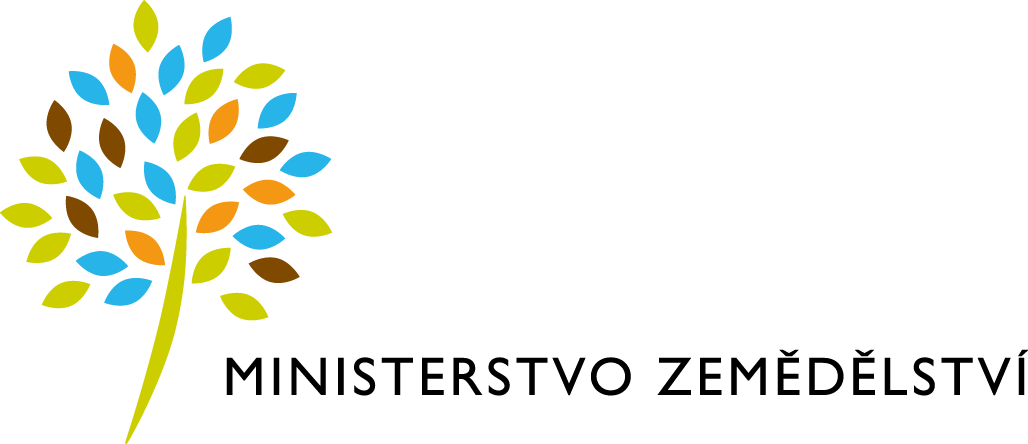 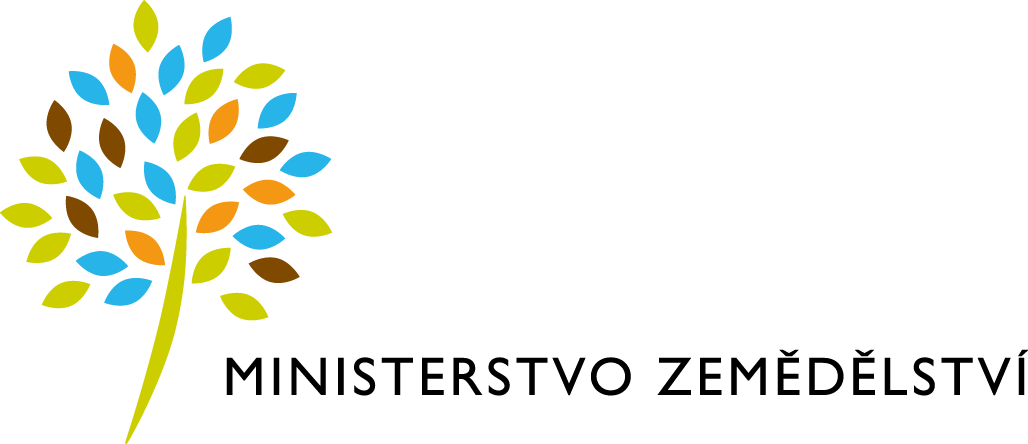 Kontakty:  Zdeněk Tesner, zdenek.tesner@mze.cz
Ministerstvo zemědělství, Odbor legislativní a právní
[Speaker Notes: Vyjděte prosím z tohoto závěrečného snímku, který je přímo v prezentaci – upravte texty dle potřeby, vyměňte případně podkladovou fotografii, a to buď přes pravé tlačítko myši Změnit obrázek, nebo obrázek smažte a vložte nový pomocí ikony uprostřed zástupného symbolu pro vložení obrázku. Klikněte na nově vložený obrázek a přeneste jej do pozadí přes Nástroje obrázku / Formát / Přenést dál / Přenést do pozadí. Toto řešení zachovává možnost výměny podkladového obrázku – více viz poznámka u titulního snímku.]